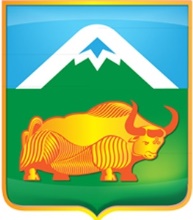 Финансовое управление муниципального района 
«Монгун-Тайгинский кожуун Республики Тыва»
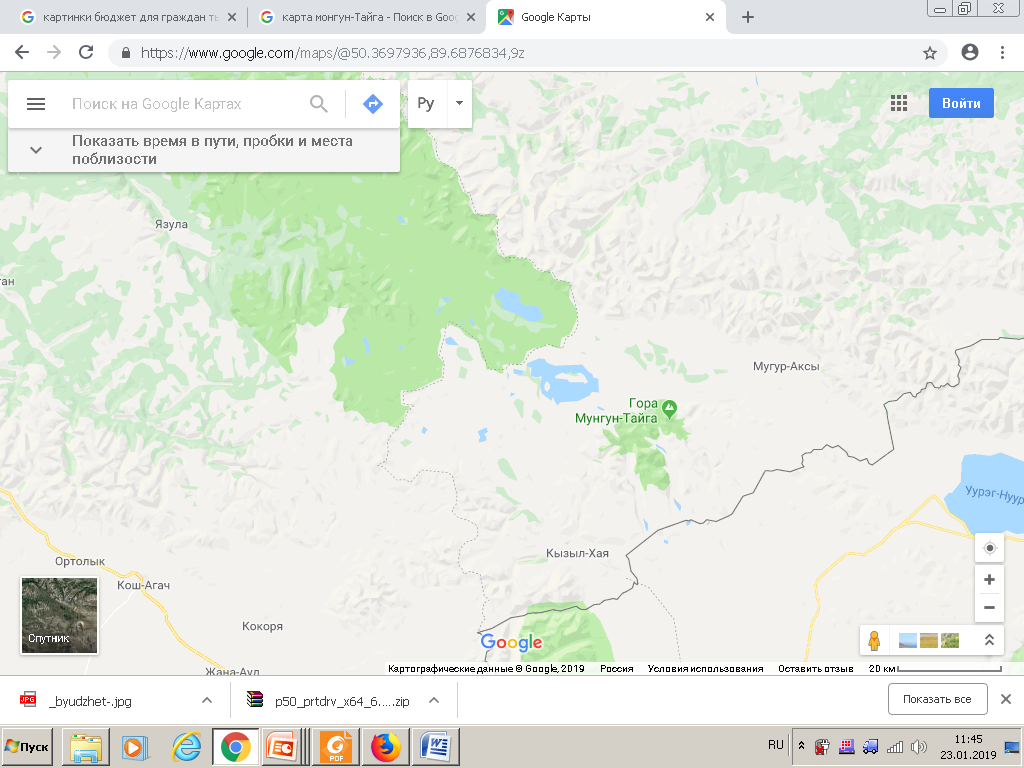 Бюджет 
для граждан  

Отчет об исполнении бюджета 
муниципального района
«Монгун-Тайгинский кожуун Республики Тыва»      
за 2023 год
Основные понятия и термины
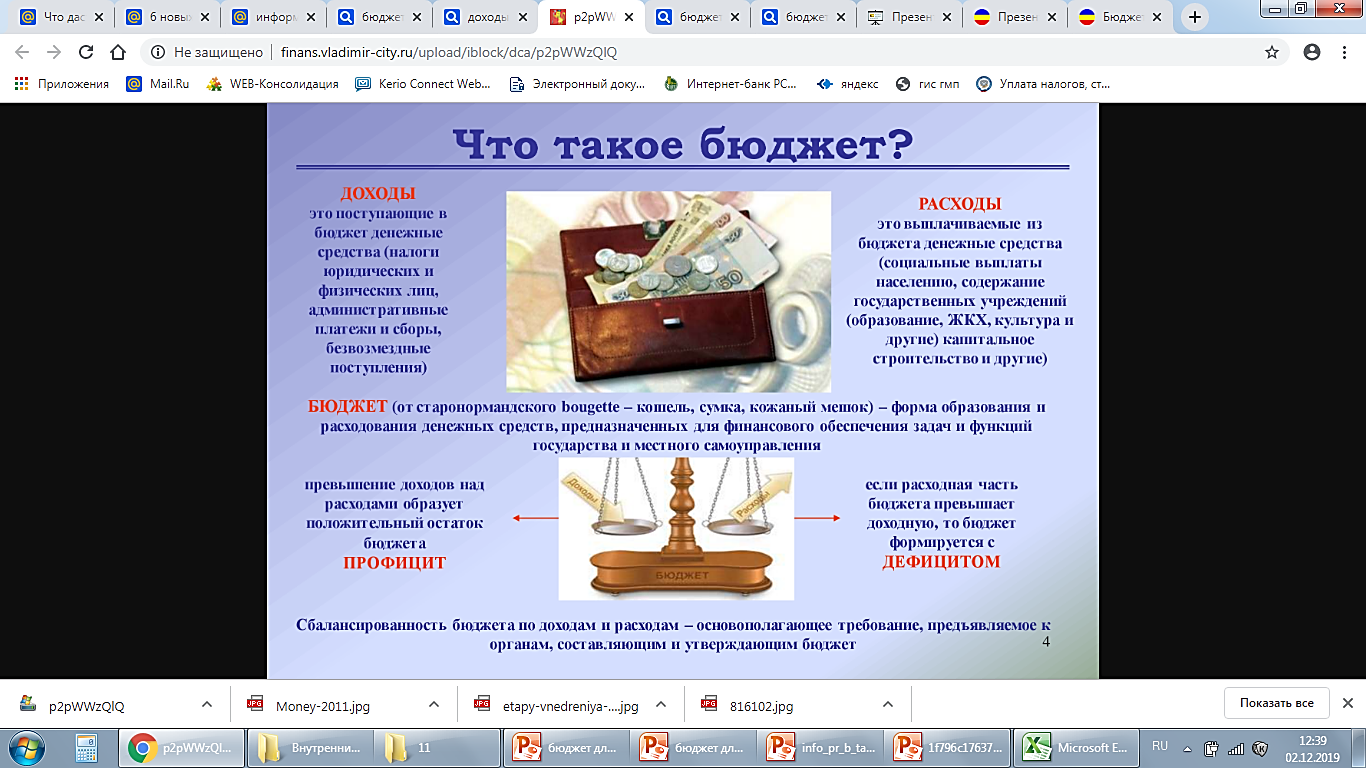 Основные направления бюджетной и налоговой политики муниципального района «Монгун-Тайгинский кожуун Республики Тыва» 
на 2023 год и плановый период  2024 -2025 годов
Обеспечение
сбалансированности и 
устойчивости бюджета
Повышение
             открытости и прозрачности  бюджета
Осуществление 
внутреннего финансового 
контроля и аудита
Бюджет 
муниципального образования 
направлен на решение 
следующих 
ключевых задач
Проведение мониторинга и анализа муниципальных нормативно правовых актов по местным налогам
Сохранение и 
развитие налогового
 потенциала
Создание благоприятных 
условий для осуществления 
предпринимательской и инвестиционной
 деятельности как источника 
обеспечения наполняемости 
бюджета
Выполнение всех 
социальных гарантий, 
принятых муниципальным 
образованием
Основные понятия и термины
Этапы бюджетного процесса
Основные понятия и термины
Доходы от использования имущества, находящегося в государственной и муниципальной собственности;
Платежи при пользовании природными ресурсами;
Доходы от оказания платных услуг (работ) и компенсации затрат государства;
Доходы от продажи материальных и нематериальных активов;
Штрафы, санкции, возмещение ущерба.
Дотации;
 Субсидии; 
Субвенции;
 Иные межбюджетные трансферты.
Налог на доходы физических лиц;
Акцизы;
Налоги на совокупный доход;
Налог на имущество организаций;
Государственная пошлина.
Основные характеристики бюджета муниципального района
Динамика поступлений финансовой помощи муниципального района за период 2021-2023 годы
Динамика поступлений собственных доходов бюджета муниципального района «Монгун-Тайгинский кожуун Республики Тыва» 
 за период 2021-2023 годы
Доля и структура налоговых и неналоговых доходов
 бюджета муниципального района
 «Монгун-Тайгинский кожуун Республики Тыва»  за 2023 год
Доля и структура доходов финансовой помощи бюджета  муниципального района
 «Монгун-Тайгинский кожуун Республики» за 2023 год
Структура расходов финансовой помощи 
бюджета муниципального района
 «Монгун-Тайгинский кожуун Республики Тыва»  за 2023 год
Структура и доля расходов  по разделам бюджета муниципального
 района «Монгун-Тайгинский кожуун Республики Тыва»  за 2023 год
Расходы бюджетных средств по учреждениям за 2023 год
Динамика роста фонда оплаты труда 
за период 2021- 2023 годы
Дорожный фонд за период 2021-2023 годы
тыс. руб.
Динамика дорожного фонда за периоды 2021-2023 годы
Объекты капитального строительства и реконструкции  муниципальной собственности за 2023 год, тыс. руб.
Муниципальный бюджет
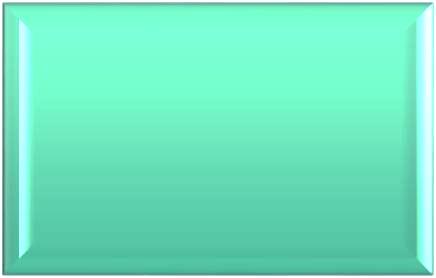 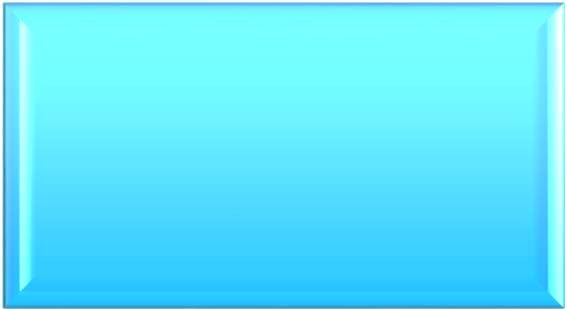 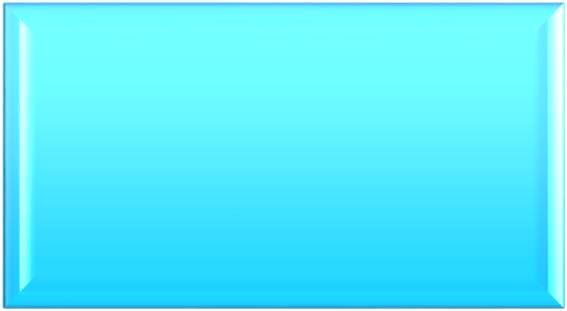 Обеспечение жильем молодых семей в Монгун-Тайгинском районе 2964 тыс. руб (из республиканского бюджета 2914,1 тыс. руб, из муниципального бюджета 
50 тыс. руб.)
Устойчивое развитие сельских территорий  Монгун-Тайгинского кожууна 200 тыс. рублей (из муниципального бюджета 200 тыс. руб.)
Формирование комфортной городской среды 42 тыс. рублей (из республиканского бюджета 21 тыс. руб, из муниципального бюджета 21 тыс. руб.)
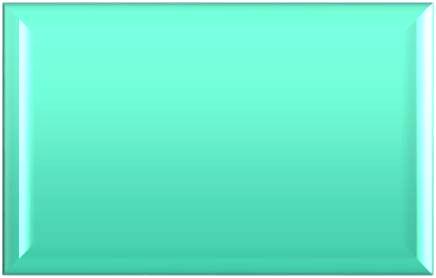 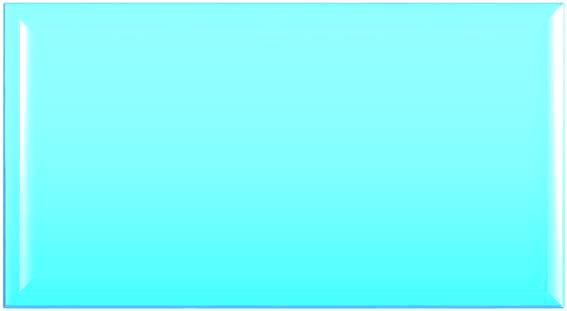 Капитальный ремонт объектов культуры «Модельная библиотека» 6000 тыс. рублей (из республиканского бюджета 5000 тыс. руб, из муниципального бюджета 1000 тыс. руб.)
Строительство раскола в сумоне Каргы, 200 тыс. руб (из федерального бюджета  млн. руб, из республиканского бюджета тыс. руб.)
Республиканский бюджет
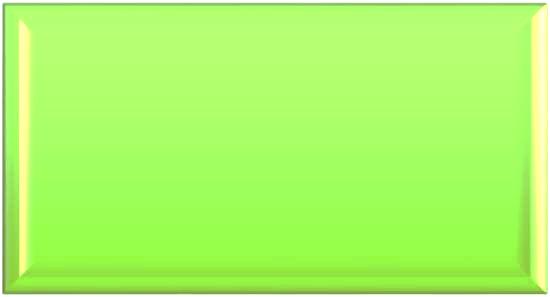 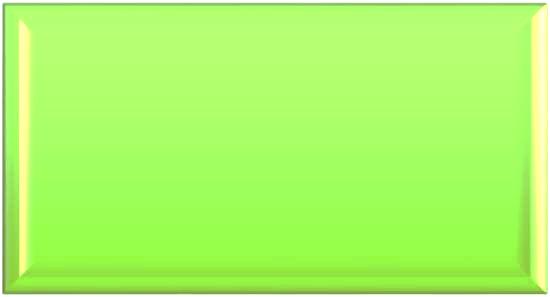 Строительство моста «Саглы» и «Барлык»,
165 млн. руб (из федерального бюджета  млн. руб, из республиканского бюджета тыс. руб.)
Строительство новой школы с. Кызыл-Хая, 228 млн. руб 
(из федерального бюджета 202 млн. руб, из республиканского бюджета 26 тыс. руб.)
Спасибо за внимание!